«Давайте зарабатывать вместе: дилеры, банки, страховые»
Максим Михай
Руководитель кредитно-страхового направления
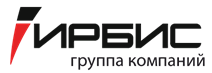 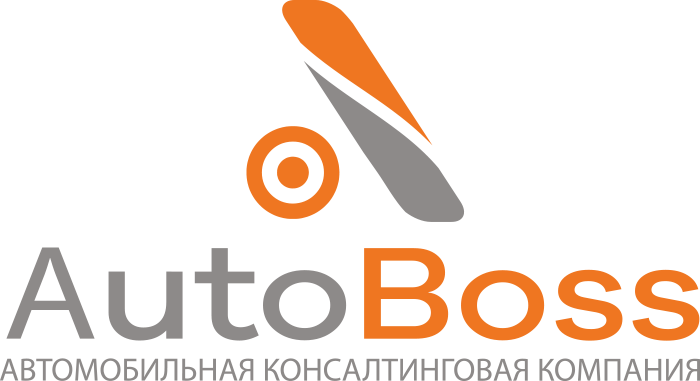 О себе
Образование:
Московский государственный индустриальный университет, факультет автомобилестроения, специальность – инженер литейного производства.
 
Опыт работы:
2004 – 2006 гг. – ООО «Социально жилищный центр», риелтор
2006 - 2007 гг. – ООО «Рольф-Юг», менеджер по продажам автомобилей
2007 – 2008 гг.- ОАО «Альфа – Банк, менеджер по продажам ипотечных продуктов
2008 - 2009 гг.– ЗАО «Джии Мани Банк», менеджер проектов
2009 - 2011 гг.– САО «ВСК», менеджер агентской группы
2011 – 2015гг. – ГК «Автомир», руководитель кредитно-страхового отдела
2015 г. - по наст. время – ГК Ирбис, руководитель кредитно-страхового направления.
О компании
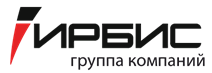 ГК «Ирбис» – официальный дилер KIA
 1 дилерский центр в Москве
ДЦ Киа – платиновый дилер KIA Motors Corporation
«Дилер года» по оценке KIA Motors Corporation 2012 – 2017 гг.
CATEGORY EXCELLENCE за высокие достижения в области клиентской удовлетворенности в сфере продаж и послепродажного обслуживания (2015 г.)
Розничные продажи в 2018 г. - 3364 новых авто КIA
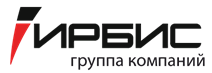 Банки-партнеры
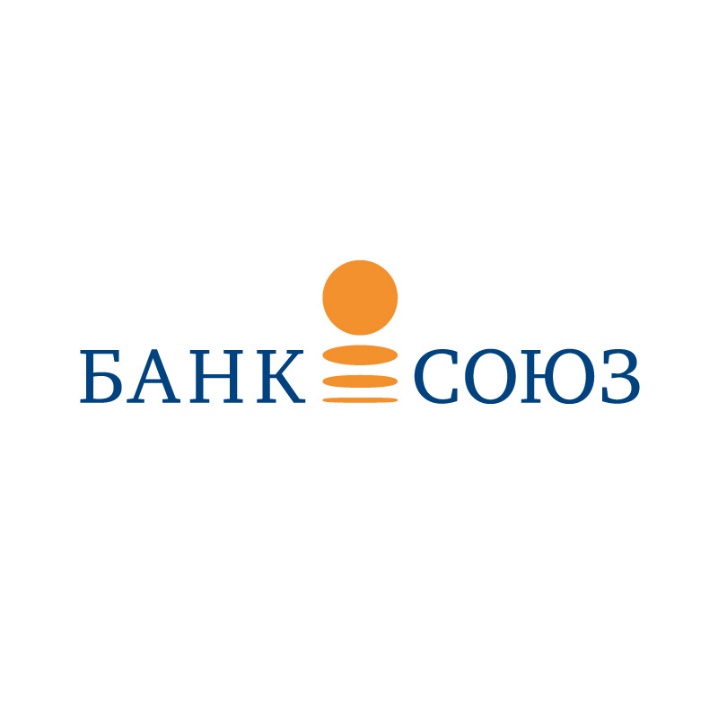 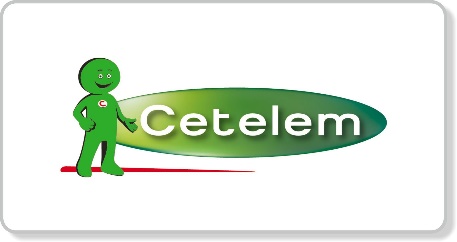 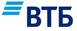 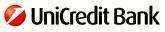 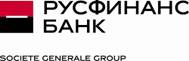 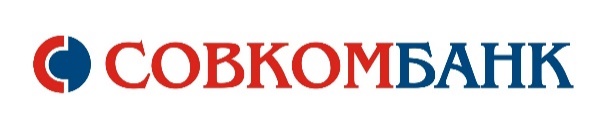 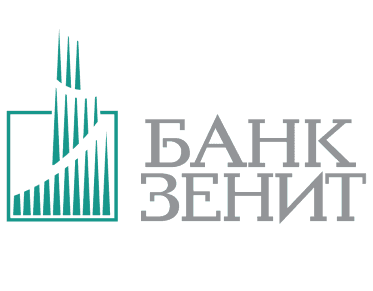 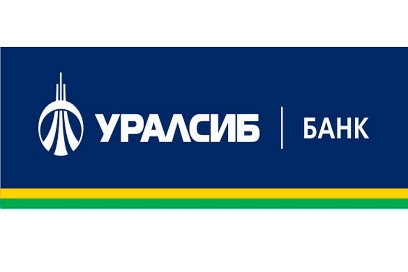 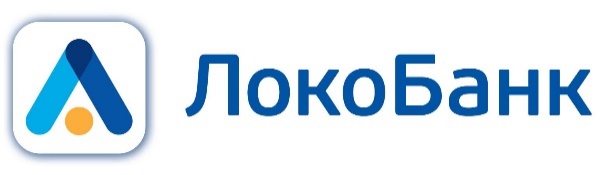 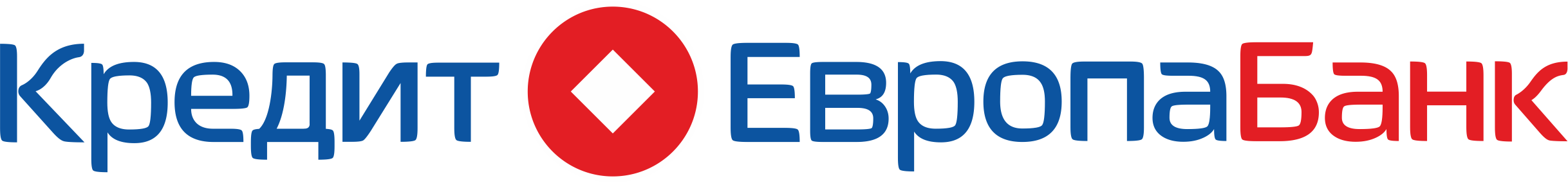 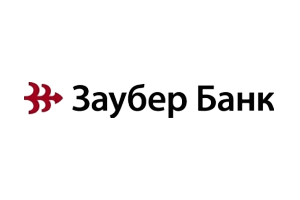 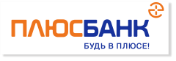 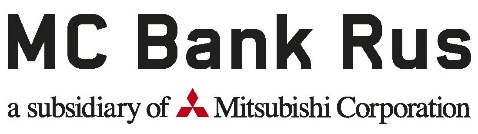 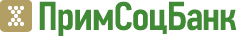 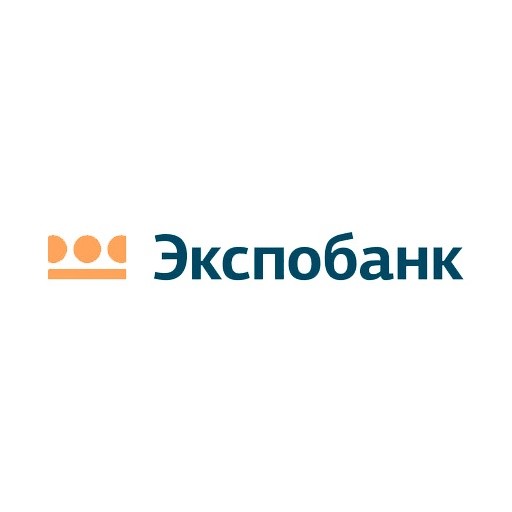 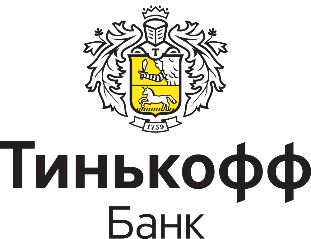 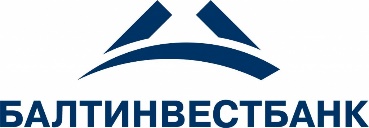 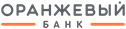 Страховые компании
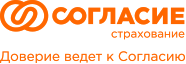 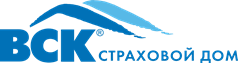 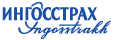 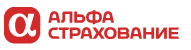 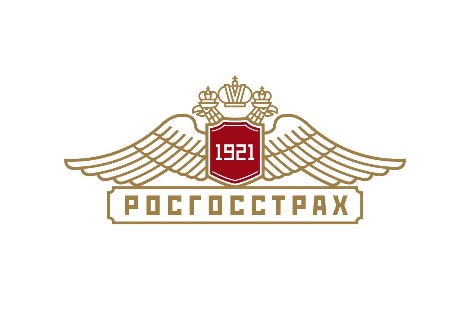 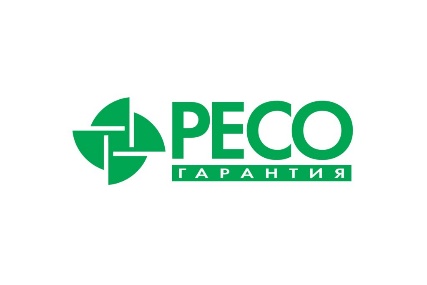 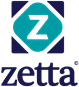 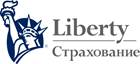 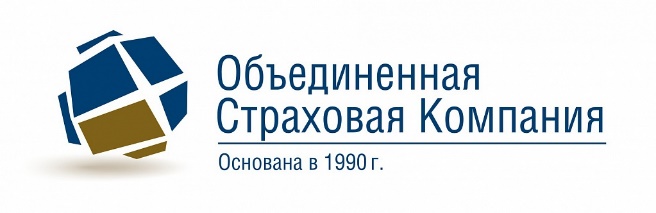 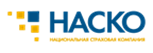 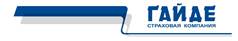 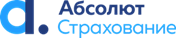 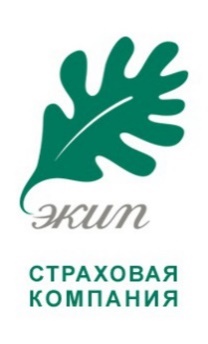 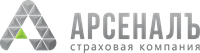 [Speaker Notes: www.smartlife-company.ru]
Что мешает продавать кредиты и страховки выгодно?
Автокредит V&S Потребительский кредит
Аппетиты банков
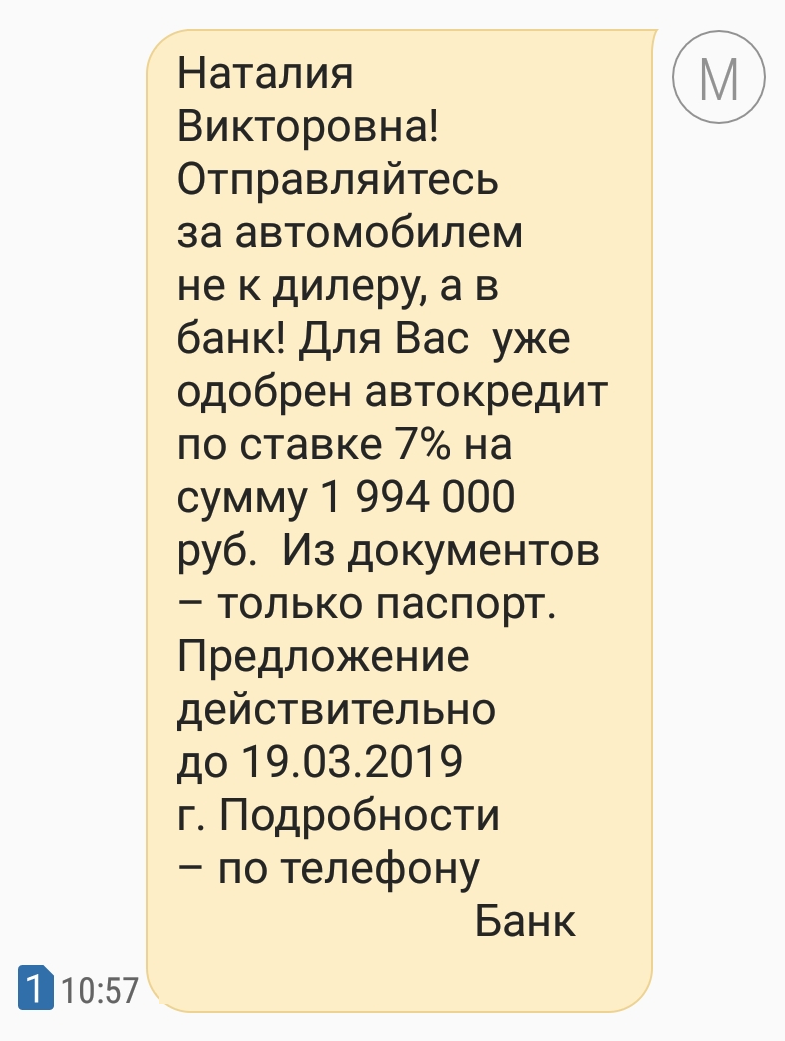 Банки не оплачивают клиентов, которые привлечены банком
Аппетиты банков
Средние продажи 150 а/м в месяц.
Доля кредита 48%.
40% возвратных клиентов на покупку а/м.
50% клиентов заинтересует предложение банка.
Потери дилера  14 лояльных клиентов в месяц.
168 клиентов в год.
Необходимо учитывать первоначальный канал привлечения клиентов
Решение
Продажа в рамках кумулятивной маржи. Стратегия увеличить долю F&I до 50%, не уменьшая доходности с кузов+доп и treid-in 







Расширенная линейка доп. продуктов с разными тарифами и КВ. 
Создание промо предложений для клиентов.
Что мешает продавать кредиты и страховки выгодно?
Снижение тарифов по КАСКО. 
Борьба за долю рынка страховых компаний.
[Speaker Notes: За год тариф снижается на 20%
Борьба за пролонгацию безубыточные переходы минус 20%]
Решение
Уменьшение доли усеченных продуктов.
Ежемесячный контроль изменения тарифов КАСКО основных партнеров.
Корректировка цели сотрудников при продаже полисов  КАСКО исходя из изменения тарифа.
Решение
Регулярное обучение сотрудников страховым и банковским продуктам.
Регулярное обучение сотрудников техникам продаж.
Подготовка аргументаторов по преимуществам приобретения автокредита.
Профессиональная команда залог успеха!
Как договориться дилеру, банку и страховой и найти баланс интересов?
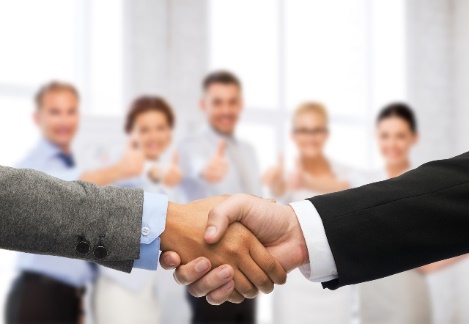 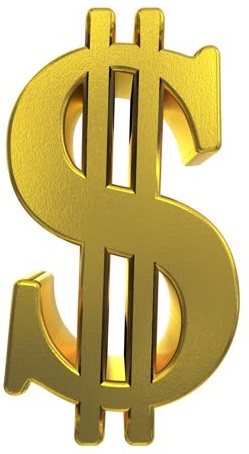 Как договориться дилеру, банку и страховой и найти баланс интересов?
Разработка новой линейки продуктов
Акцент на невозвратные продукты по периоду охлаждения
При работе с клиентской базой учитываем канал привлечения клиентов.
Финансовые продукты будущего
Рефинансирование автокредитов, при покупке нового а/м
Многолетние полисы КАСКО
Спасибо за внимание!
Михай Максим
Тел. 8-916-903-30-82
maksim.mikhai@irbis-auto.ru﻿
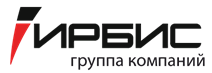